DG #11071 Spartanburg, SC
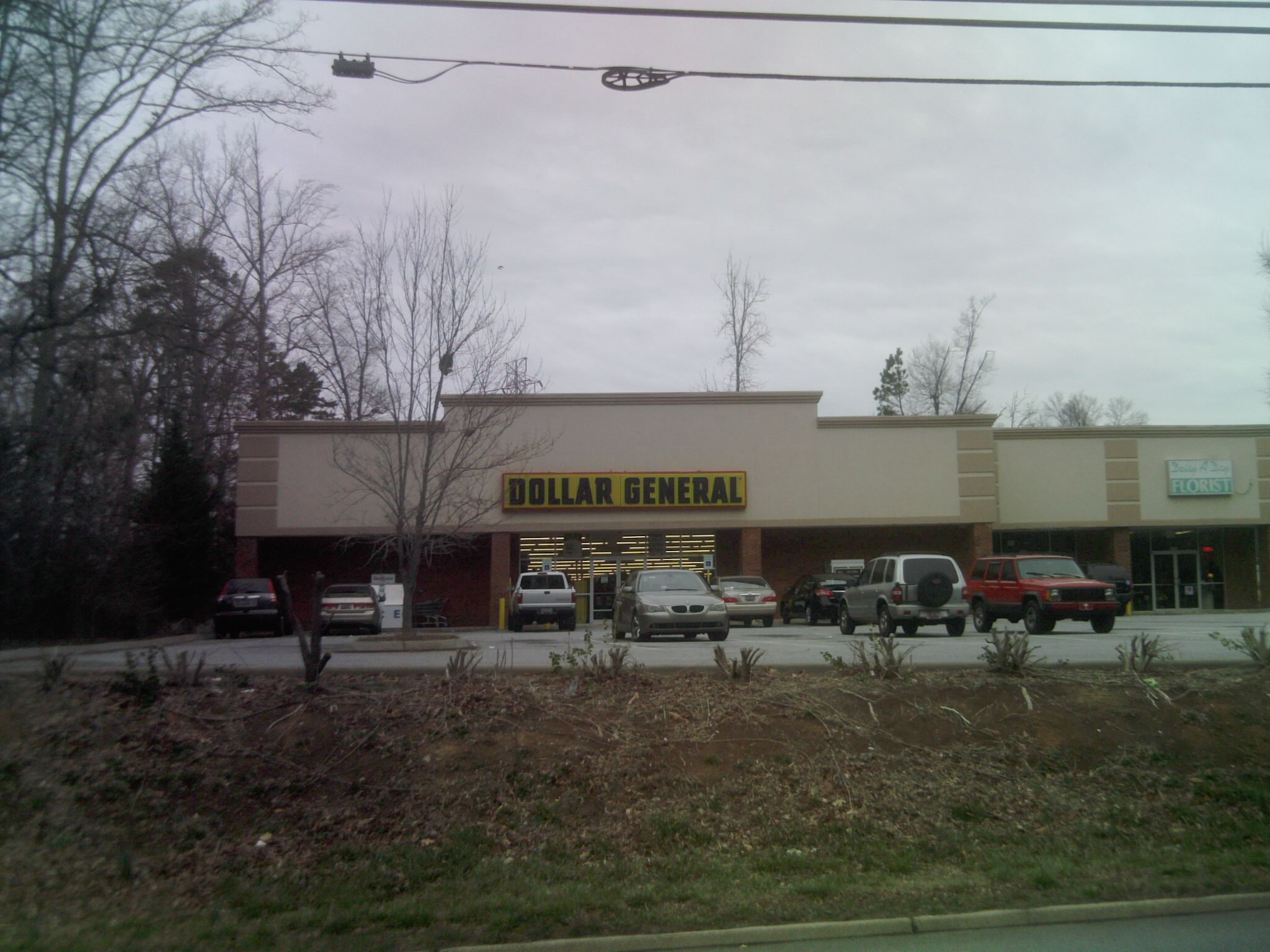 #11071 Base Rent $5,800 / month
#11071 is a small strip center
Google Image